Dance Craze Crazy
Old Music, New Life:  2005
Bill Haley
This Photo by Unknown Author is licensed under CC BY-NC
1955
Elvis the Pelvis (Elvis Presley)
This Photo by Unknown Author is licensed under CC BY-SA
made the girls all scream and cry
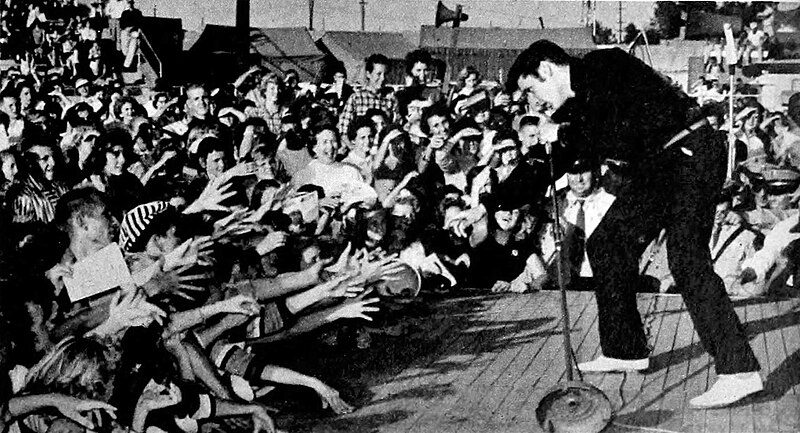 This Photo by Unknown Author is licensed under CC BY-SA-NC
This Photo by Unknown Author is licensed under CC BY-SA
The Twist
This Photo by Unknown Author is licensed under CC BY-NC-ND
The Mashed Potato
This Photo by Unknown Author is licensed under CC BY-NC-ND
That’s rock ‘n’ roll
The Beatles 1962  mop-top hair
Love Me Do
This Photo by Unknown Author is licensed under CC BY-SA-NC
Back beat drums
Electric guitars
Go-go girls
This Photo by Unknown Author is licensed under CC BY-SA
Martin Luther King     1963